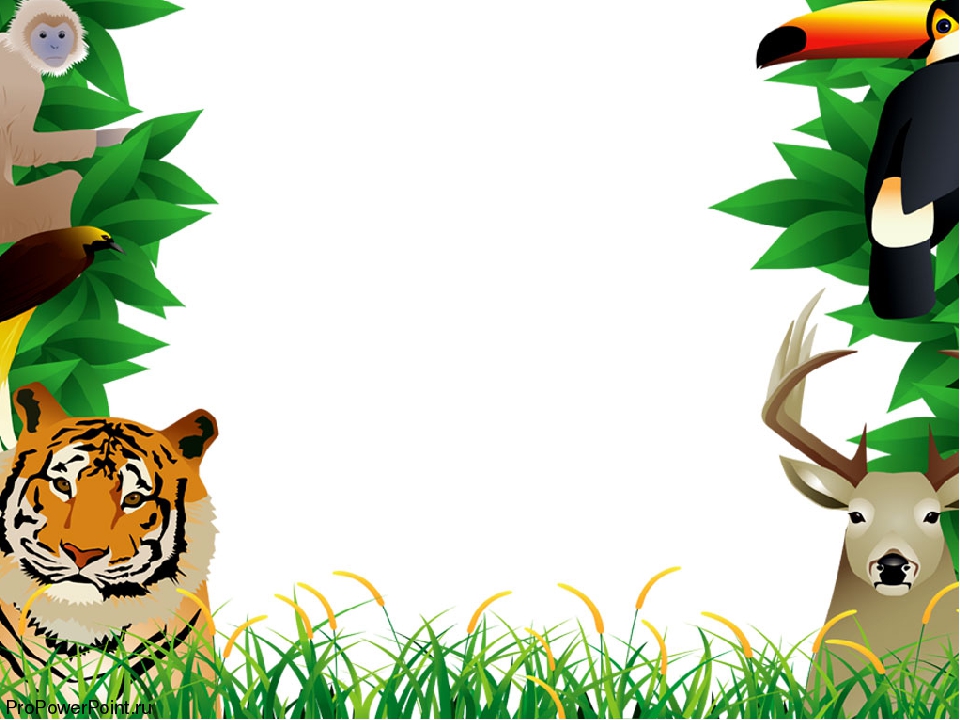 Муниципальное казенное дошкольное образовательное учреждение Искитимского района Новосибирской области
детский  сад  комбинированного вида «Красная шапочка»  р.п. Линево
Адрес: 633216 р.п. Линево 4  микрорайон д. 15,  Искитимский  район, Новосибирская область, тел/ факс (8 383 4 ) 3-38-21 Е-mail:shapocka-linevo@mail.ru
Воспитание экологической культуры у детей через создание коллекции макетов
Выполнила : Пасканова И.В.
Цель: 
макетирование способствует становлению первоначальных основ экологической культуры, накапливанию конкретных, чувственных представлений о предметах и явлениях природы, окружающих малышей , входящих в круг их жизнедеятельности.
Задачи:
- Развивать  устойчивый  интерес к объектам и явлениям окружающего мира , через работу с макетами.
- Активизировать  творческие возможности творческого самовыражения;
- Развивать  детскую  впечатлительность, фантазию и  инициативу;
- Привлечь семьи к взаимодействию в вопросах организации игр с макетами.
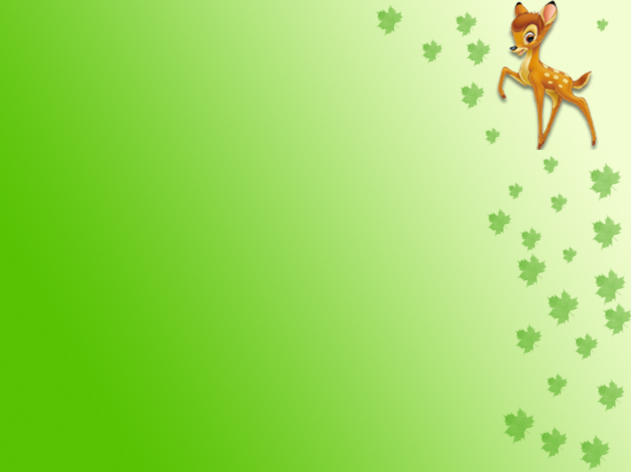 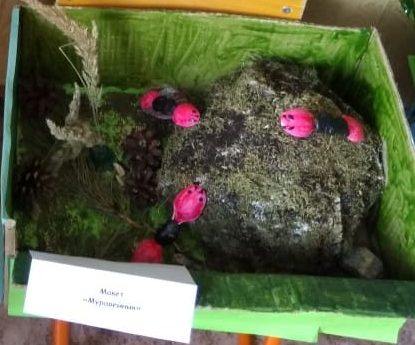 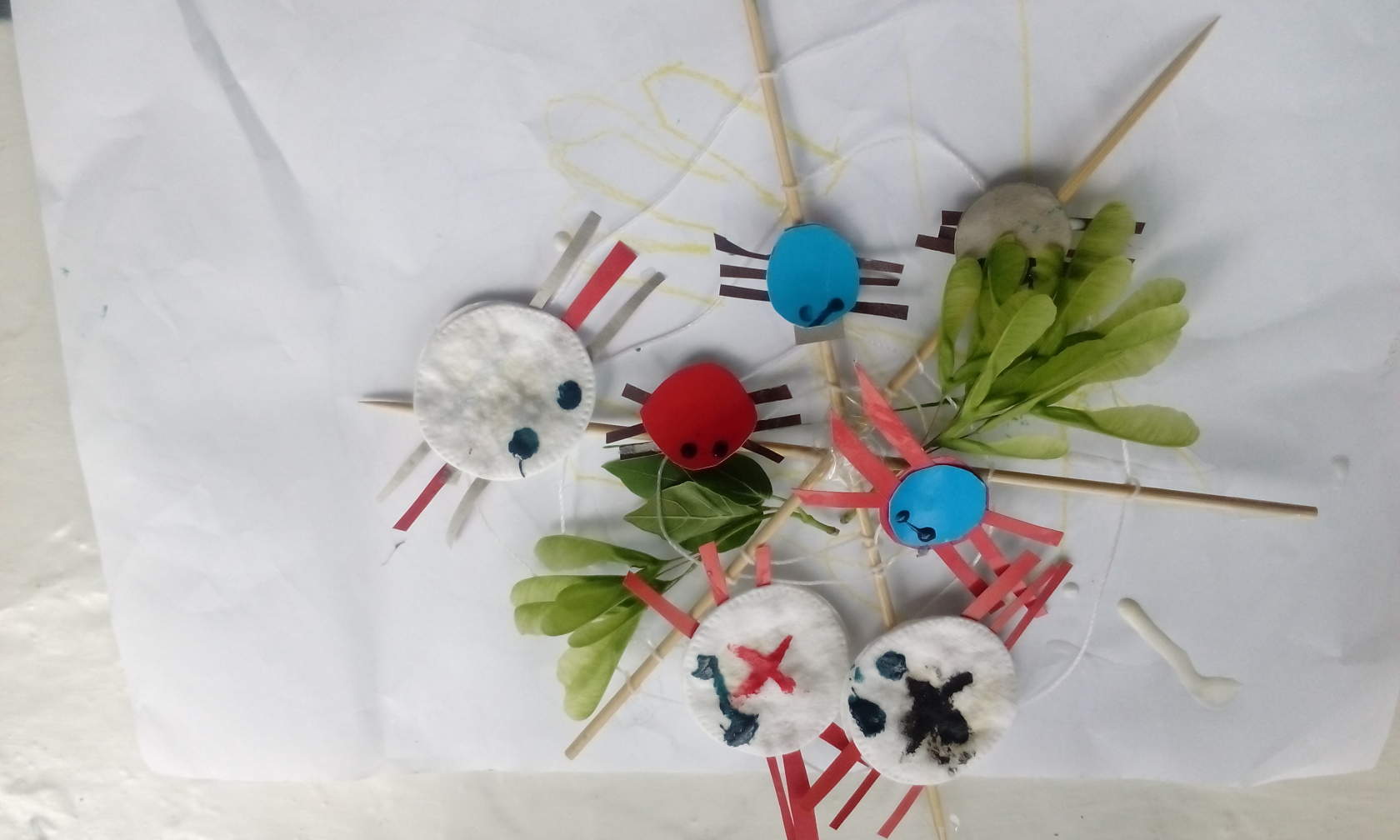 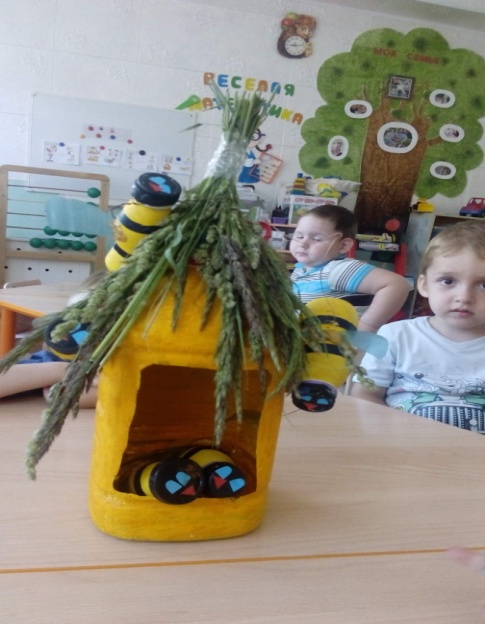 «Паучки на паутине»
«Муравейник»
«Улей»
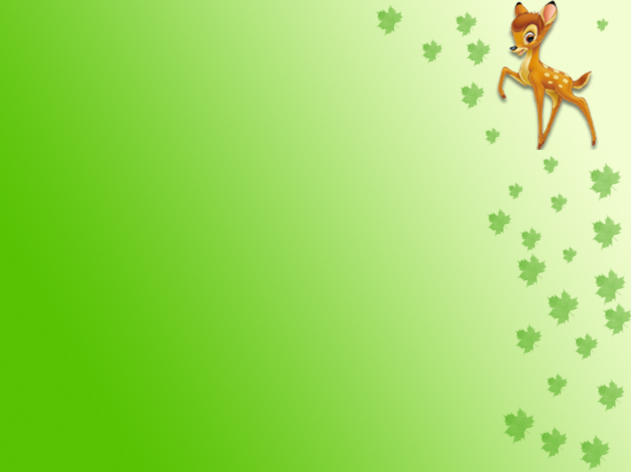 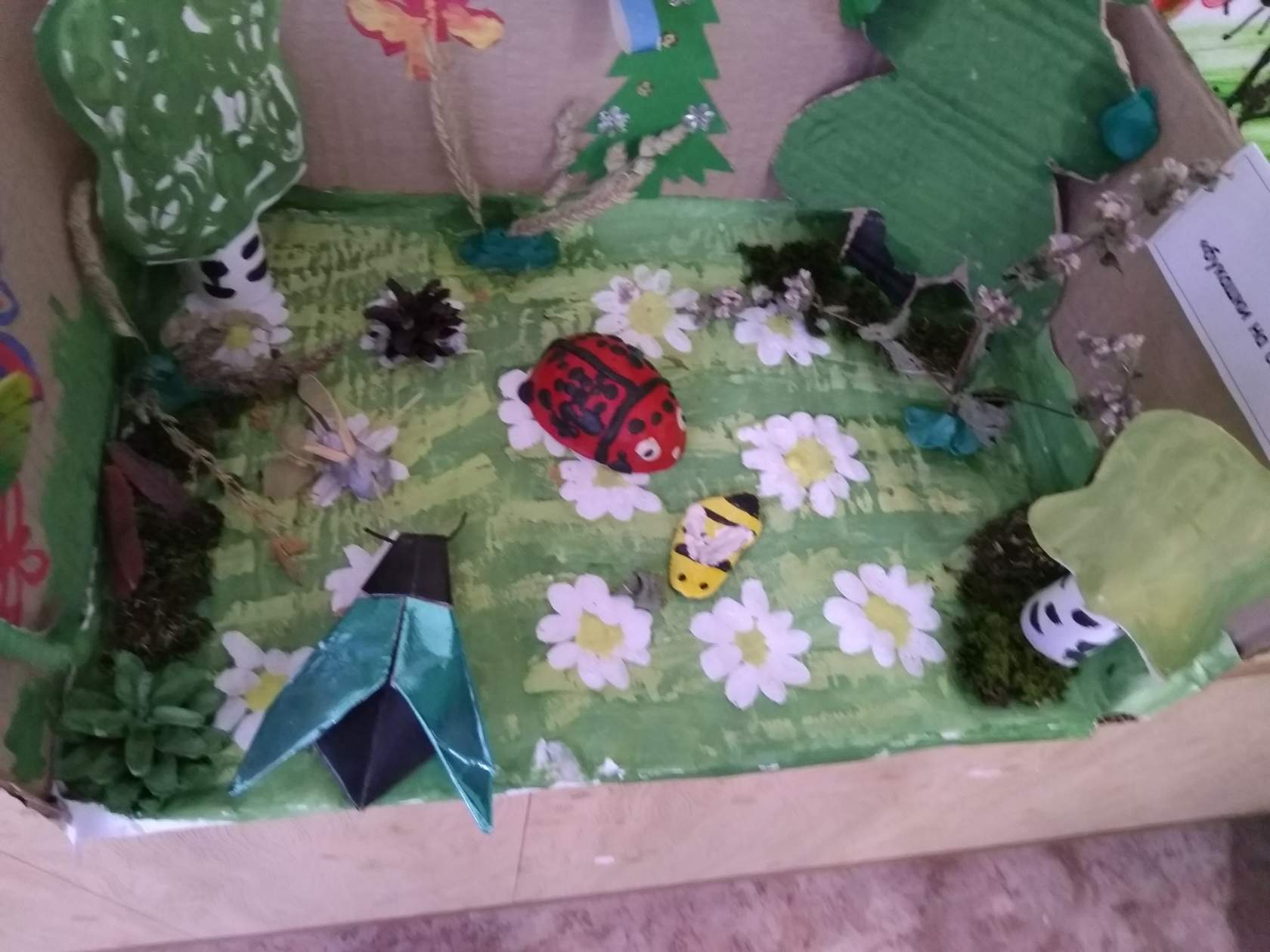 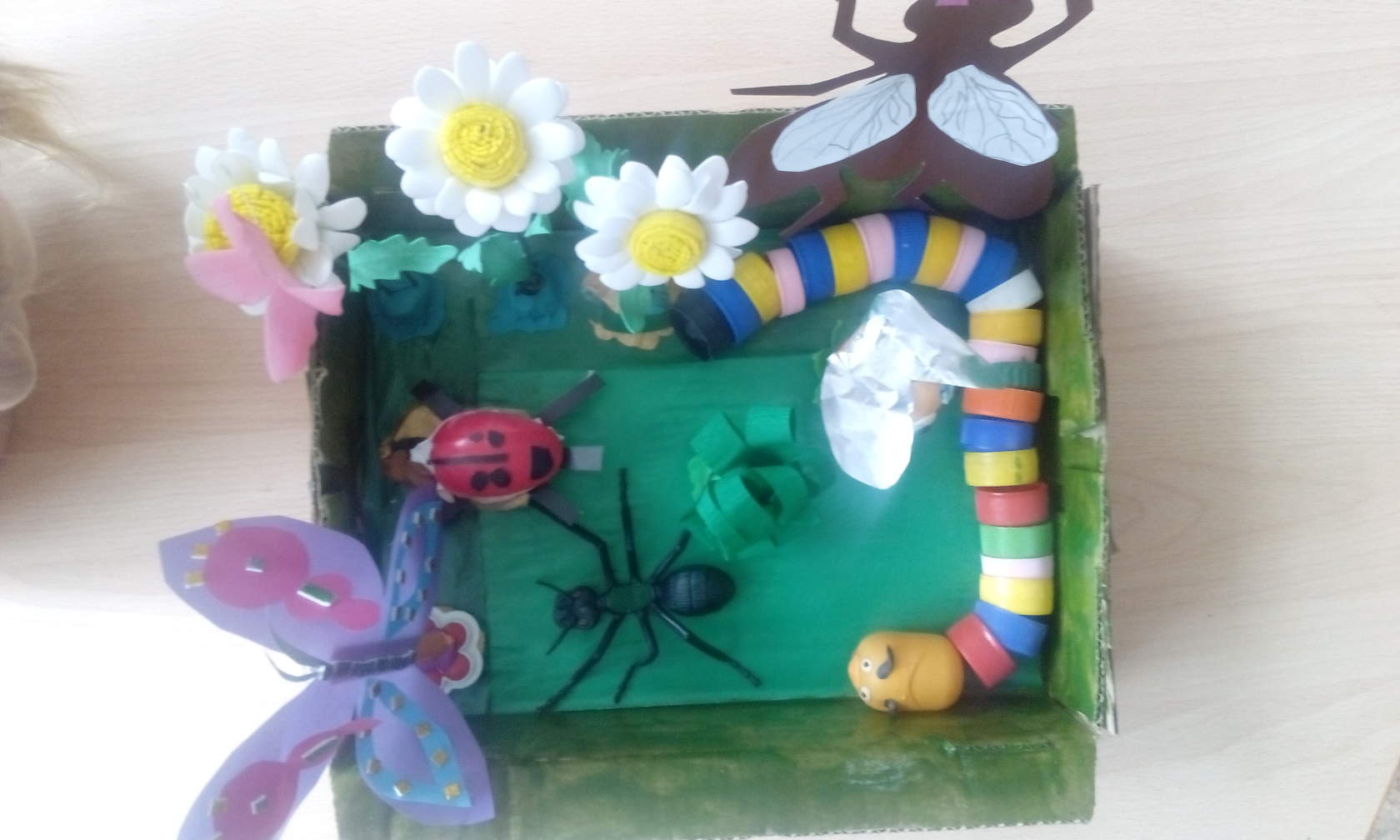 «Насекомые на лугу»
«Букашки на полянке»
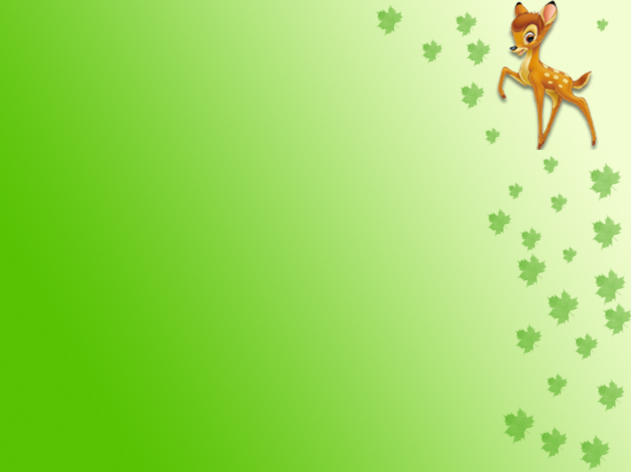 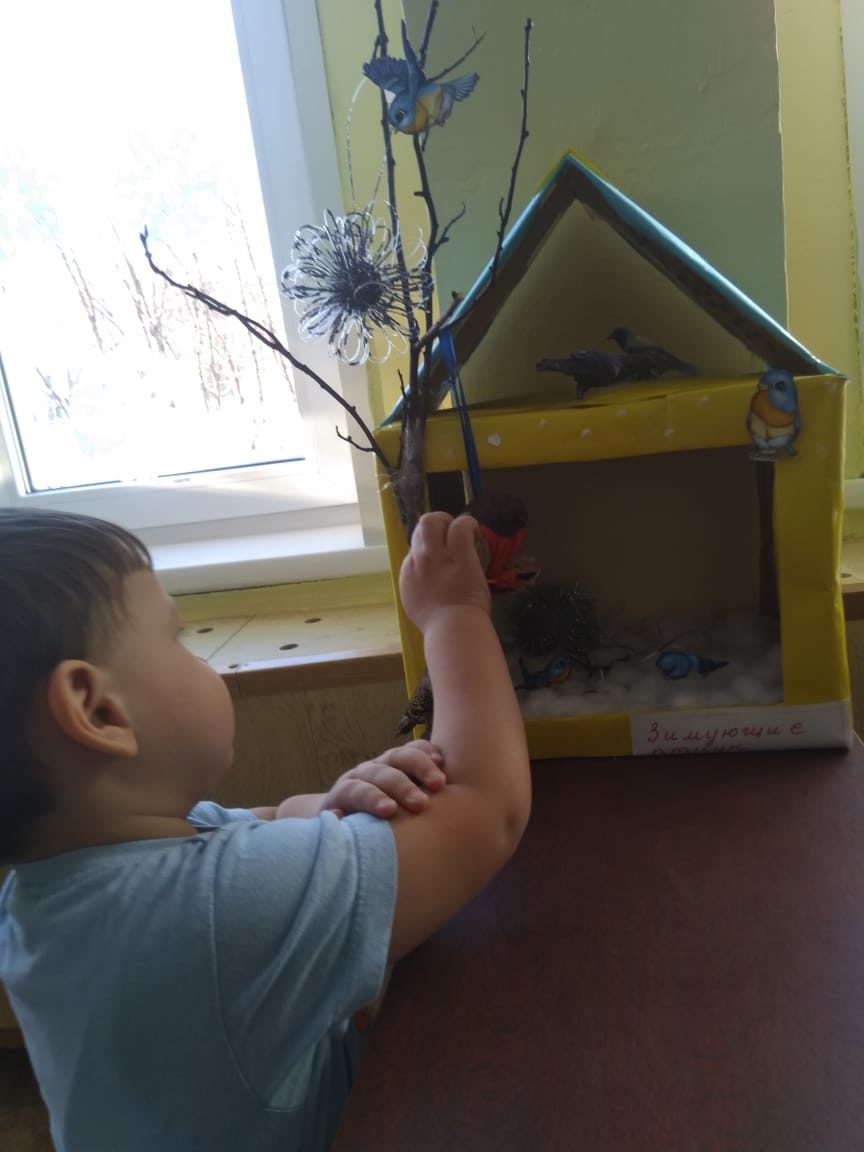 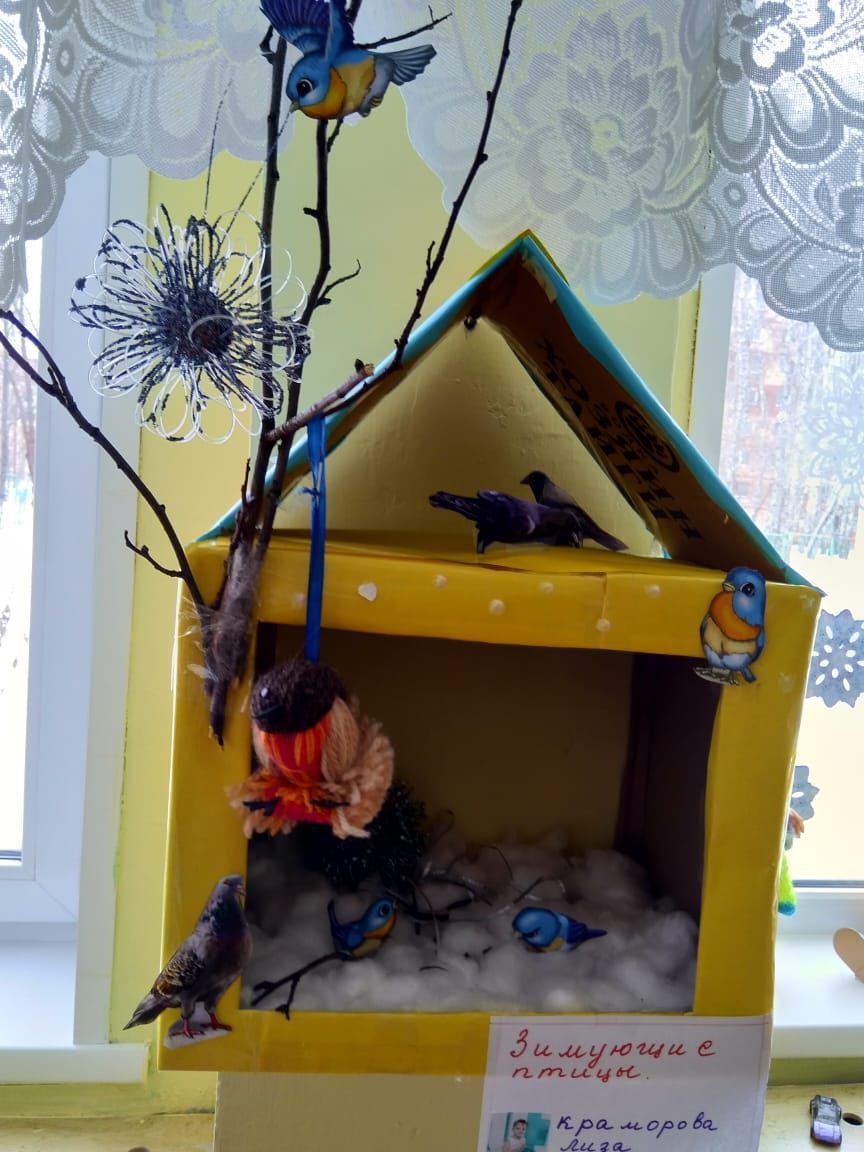 Макет «Зимующие птицы»
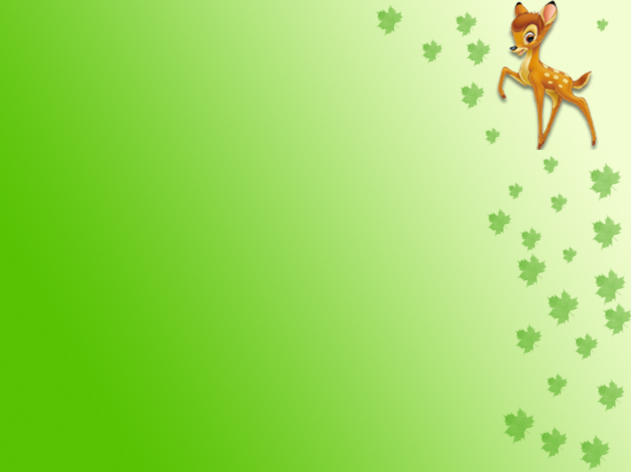 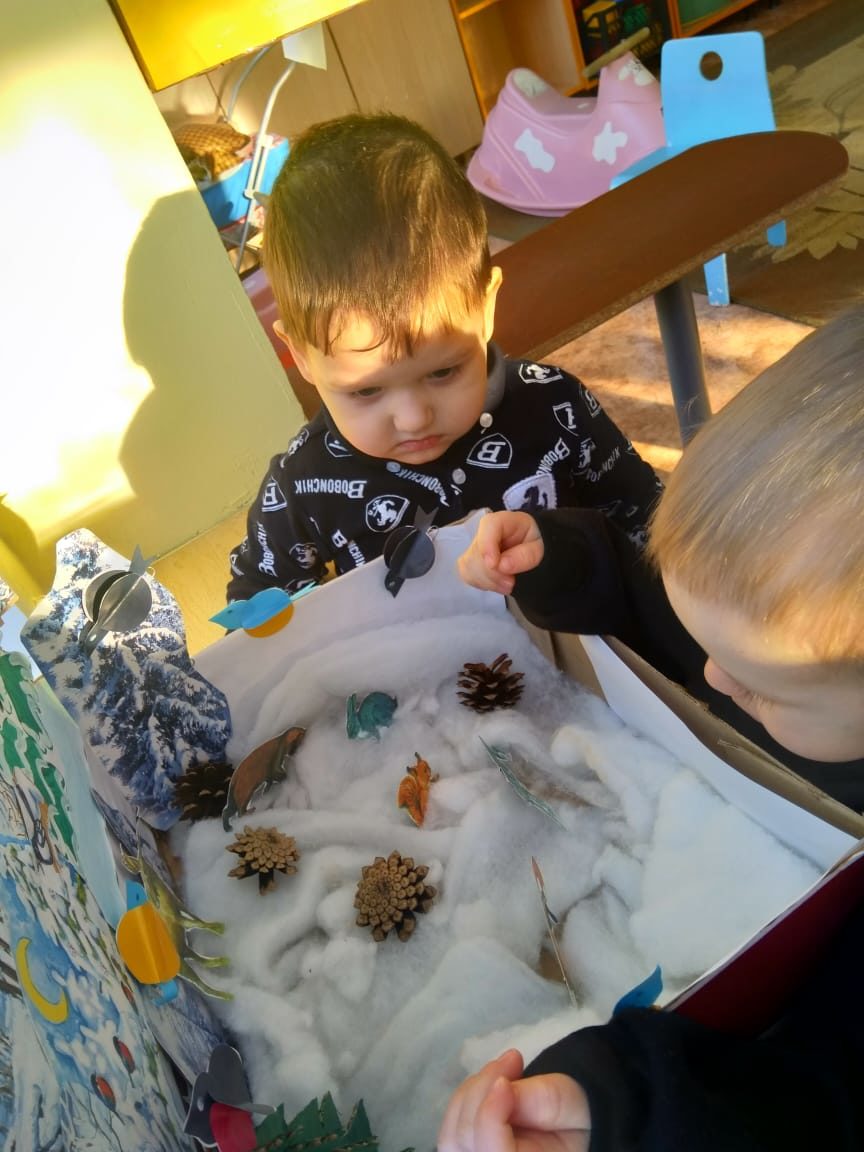 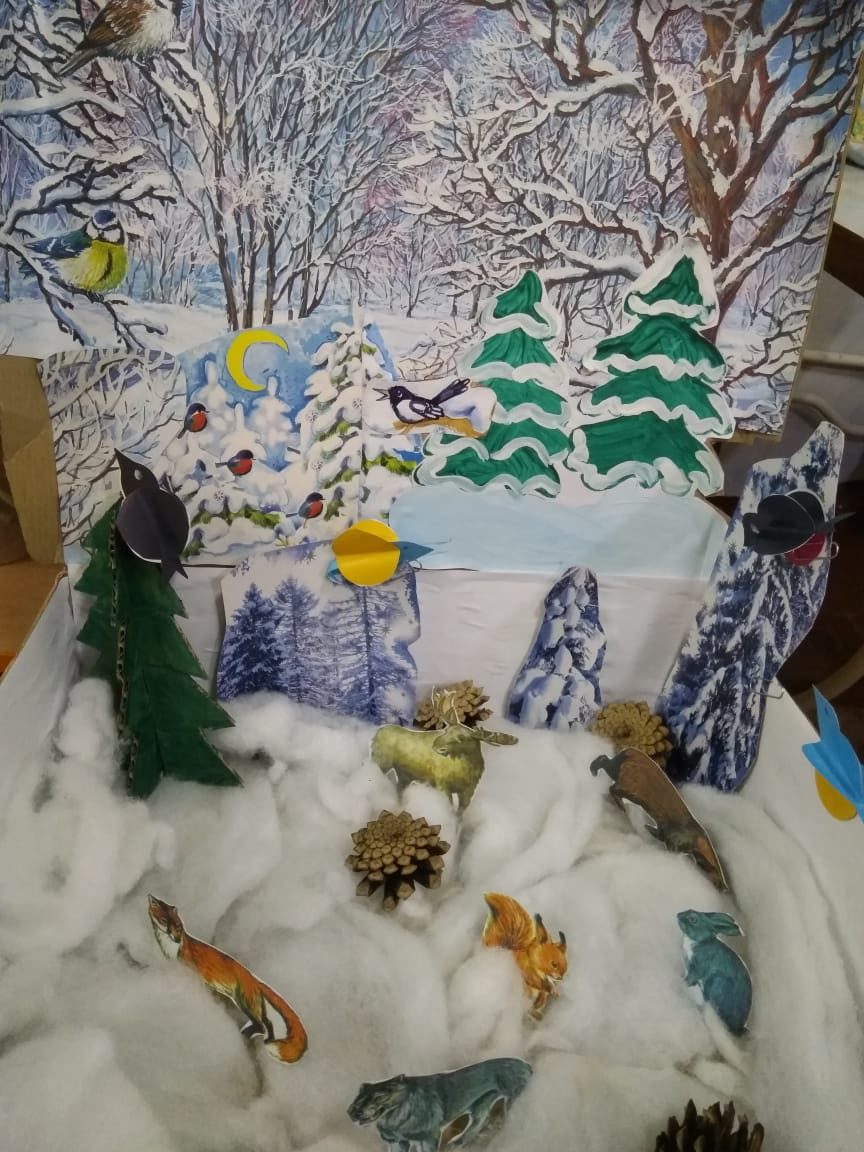 Макет «Зима в лесу»
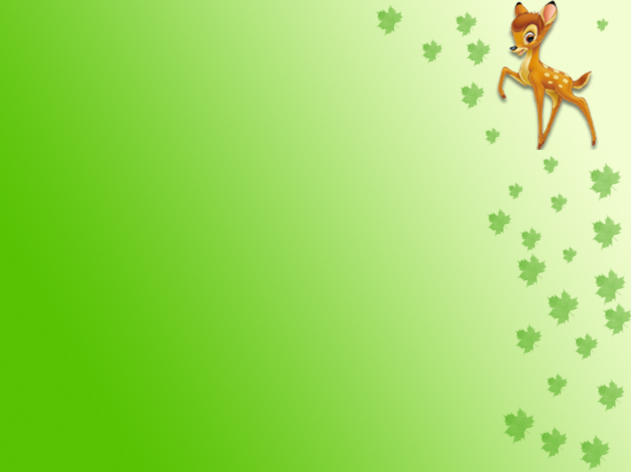 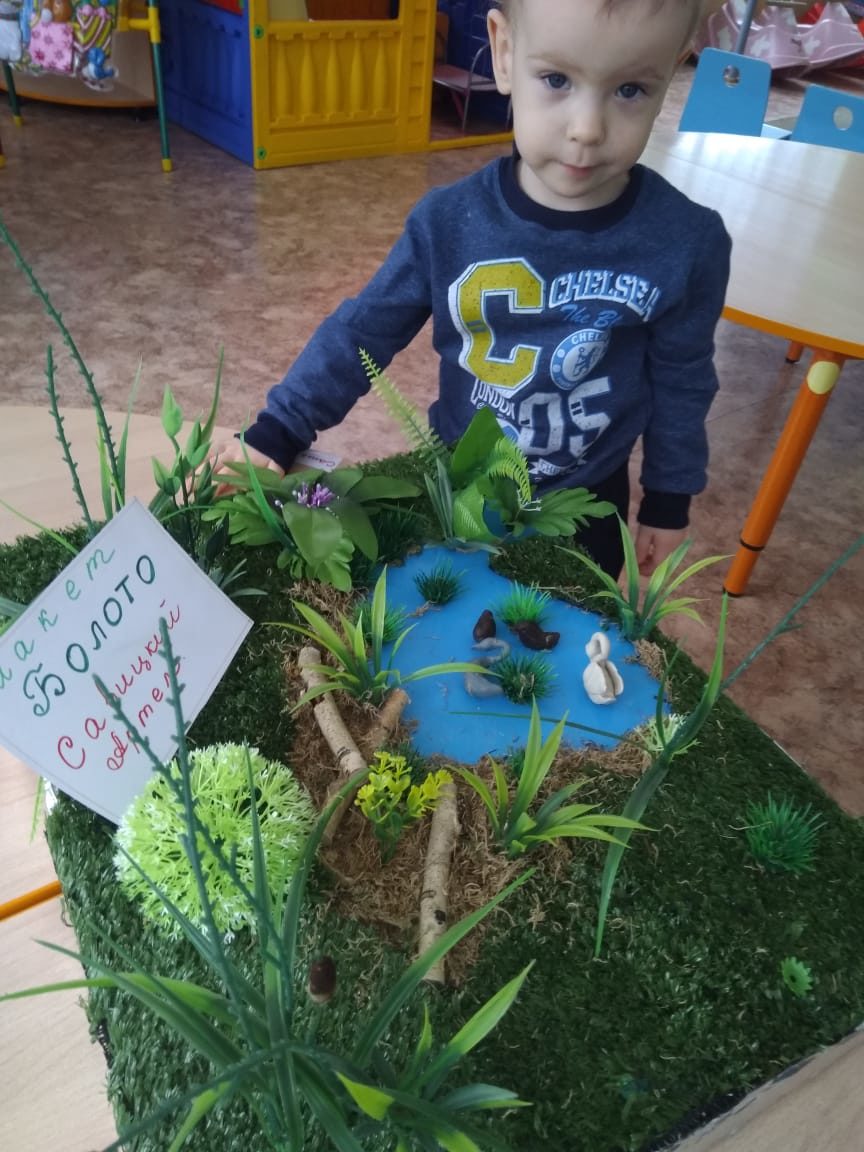 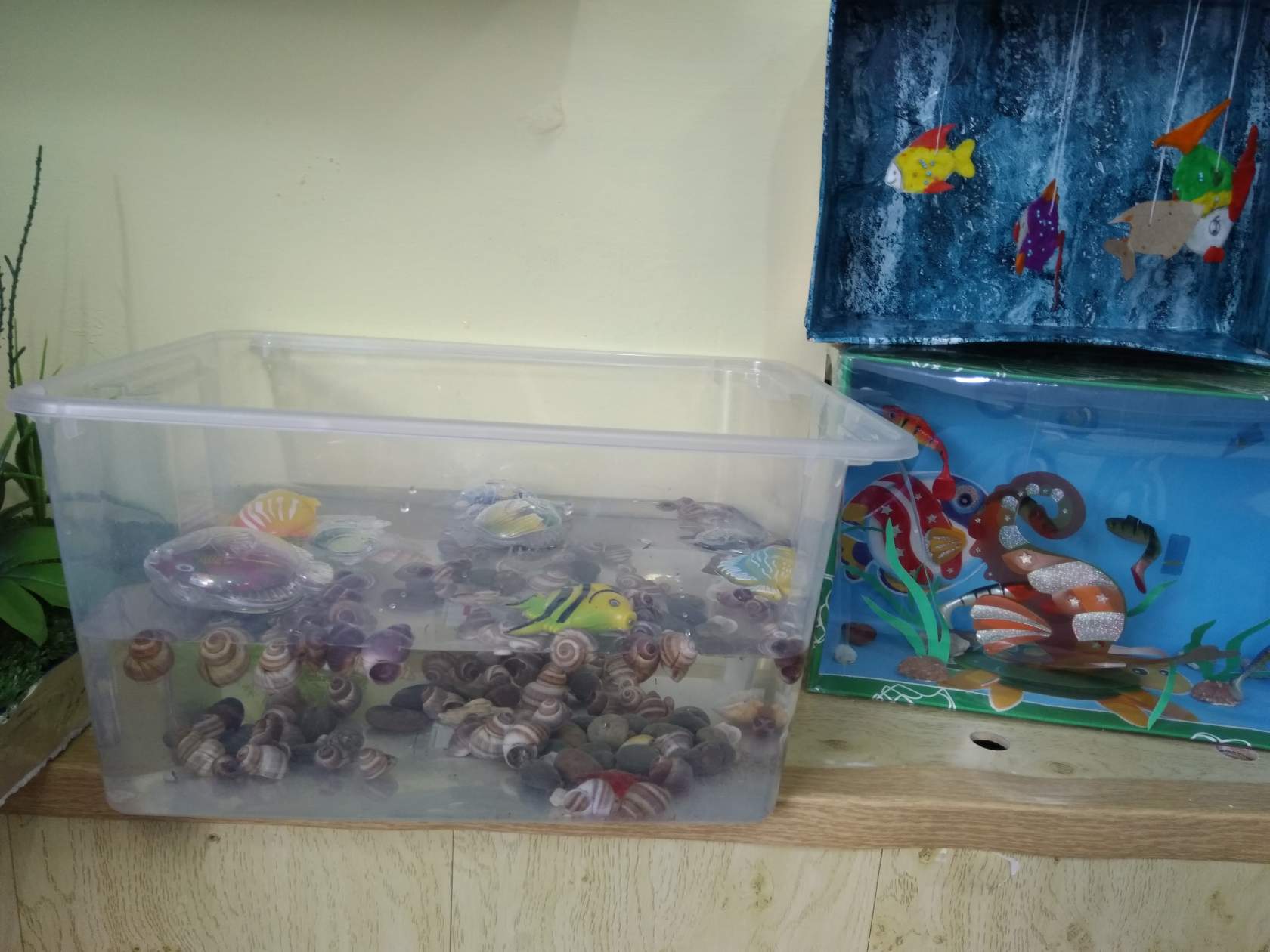 макет «Болото»
макет «Аквариум»
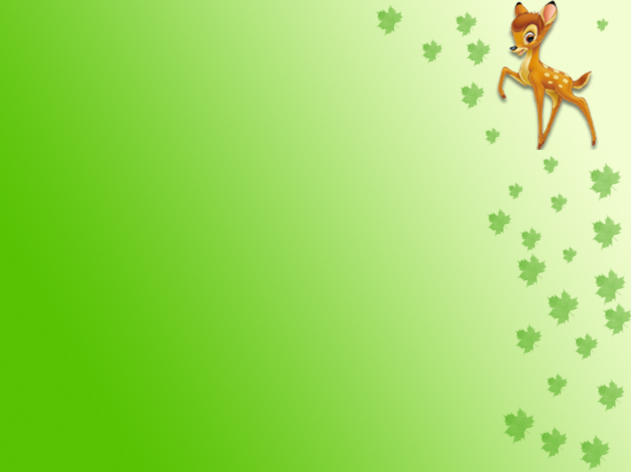 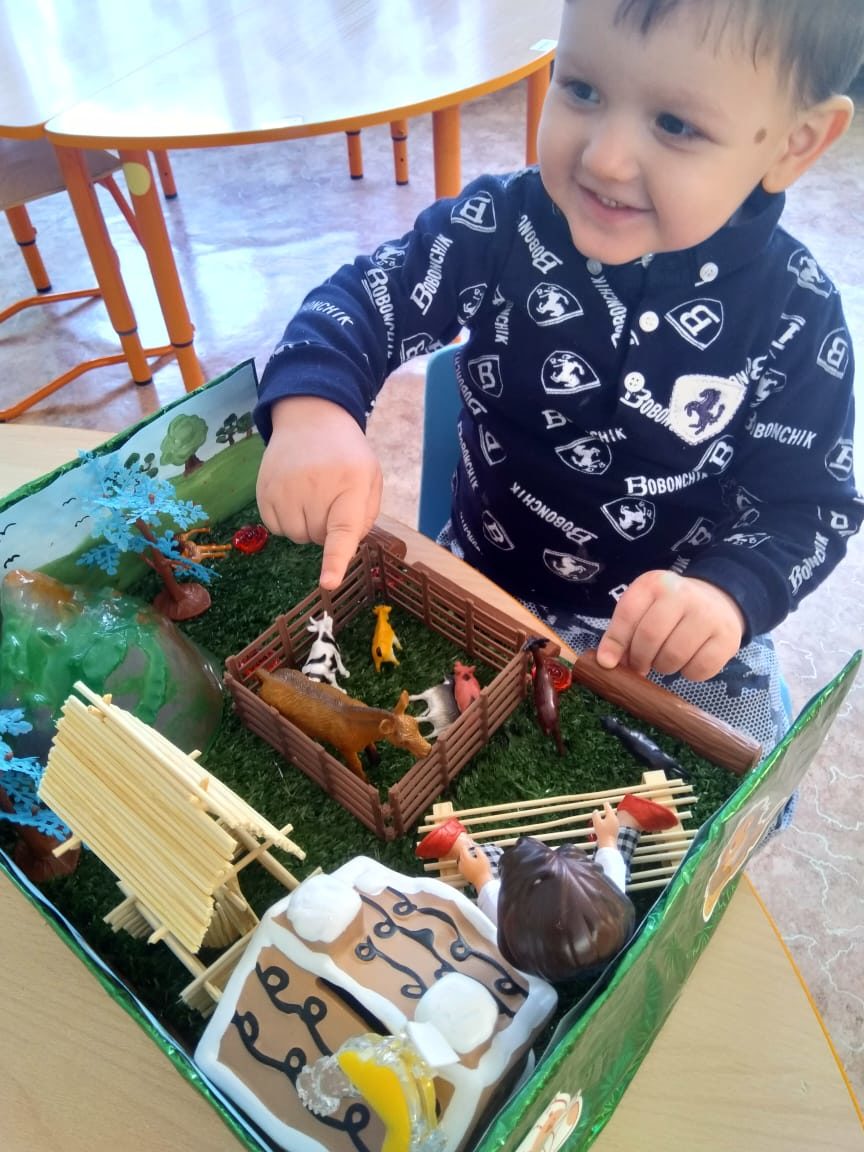 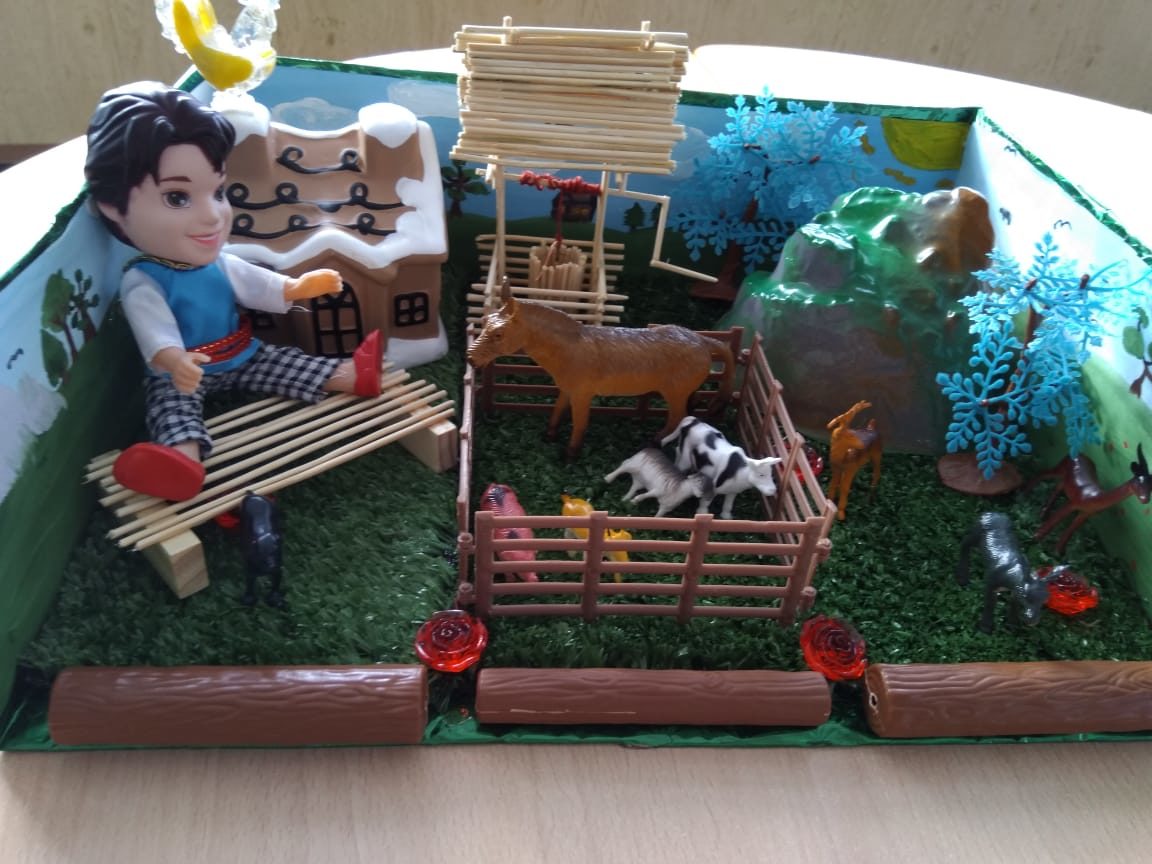 .
«Дворик»
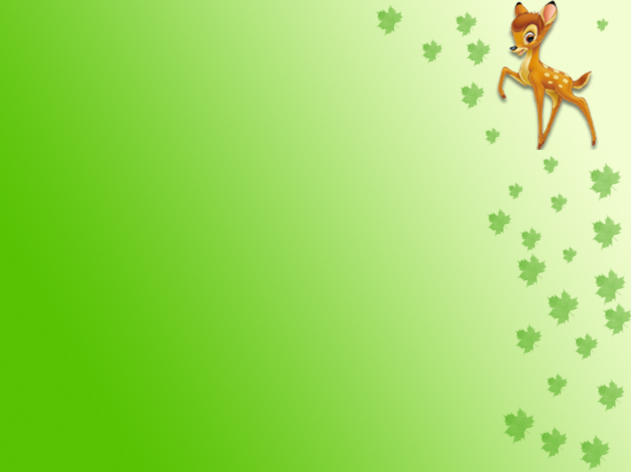 Изготовление макетов
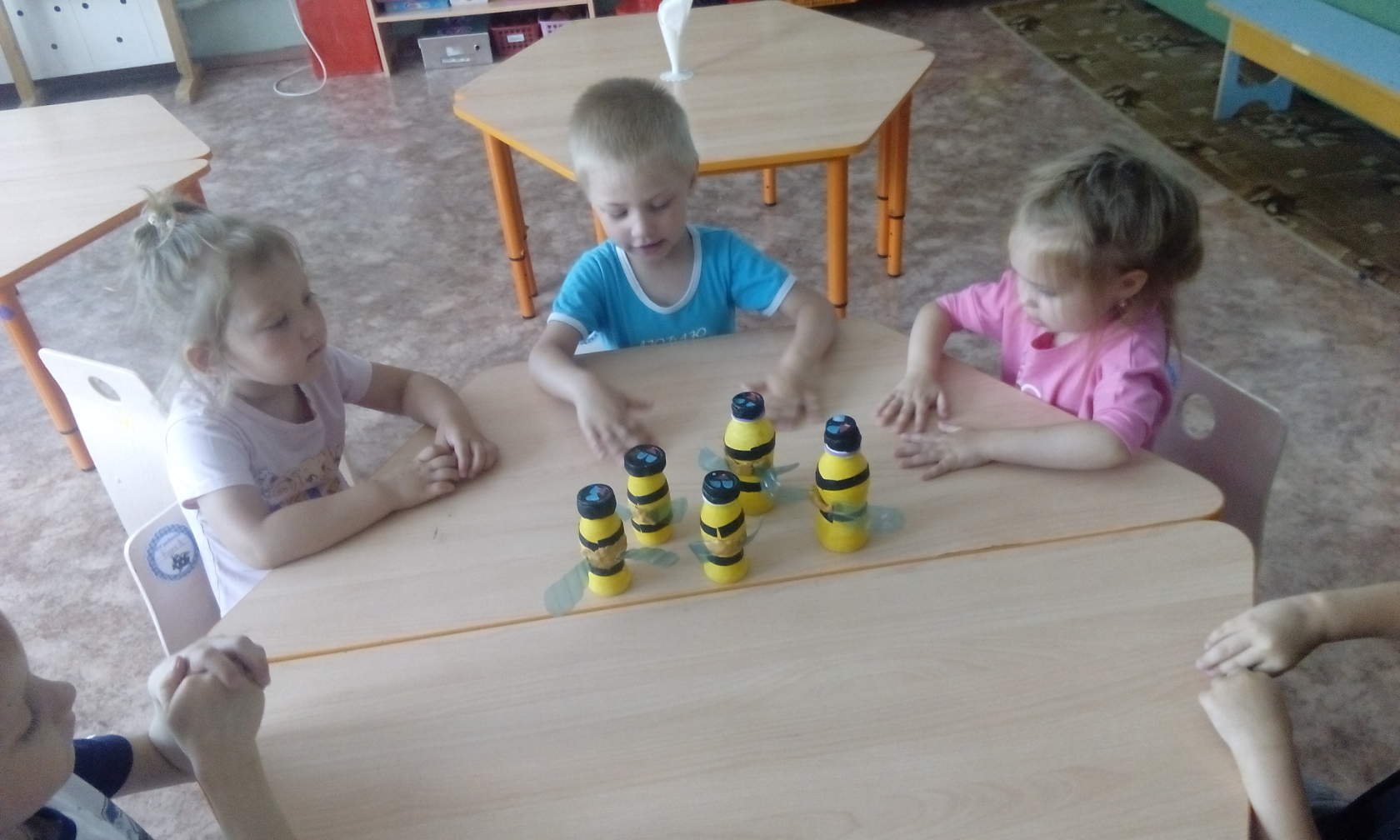 Макет «Улей»
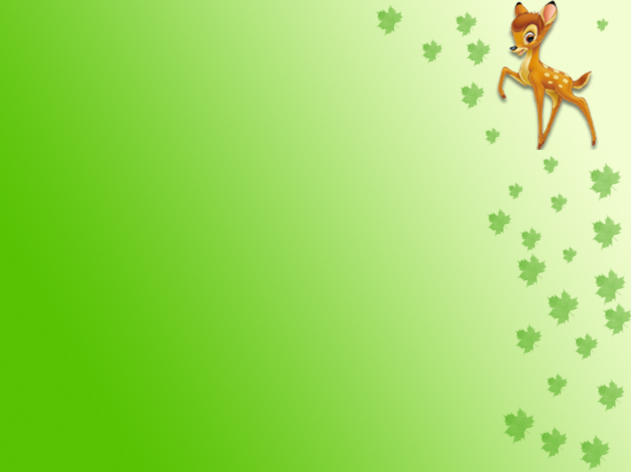 Изготовление макета «Паучки на паутине»
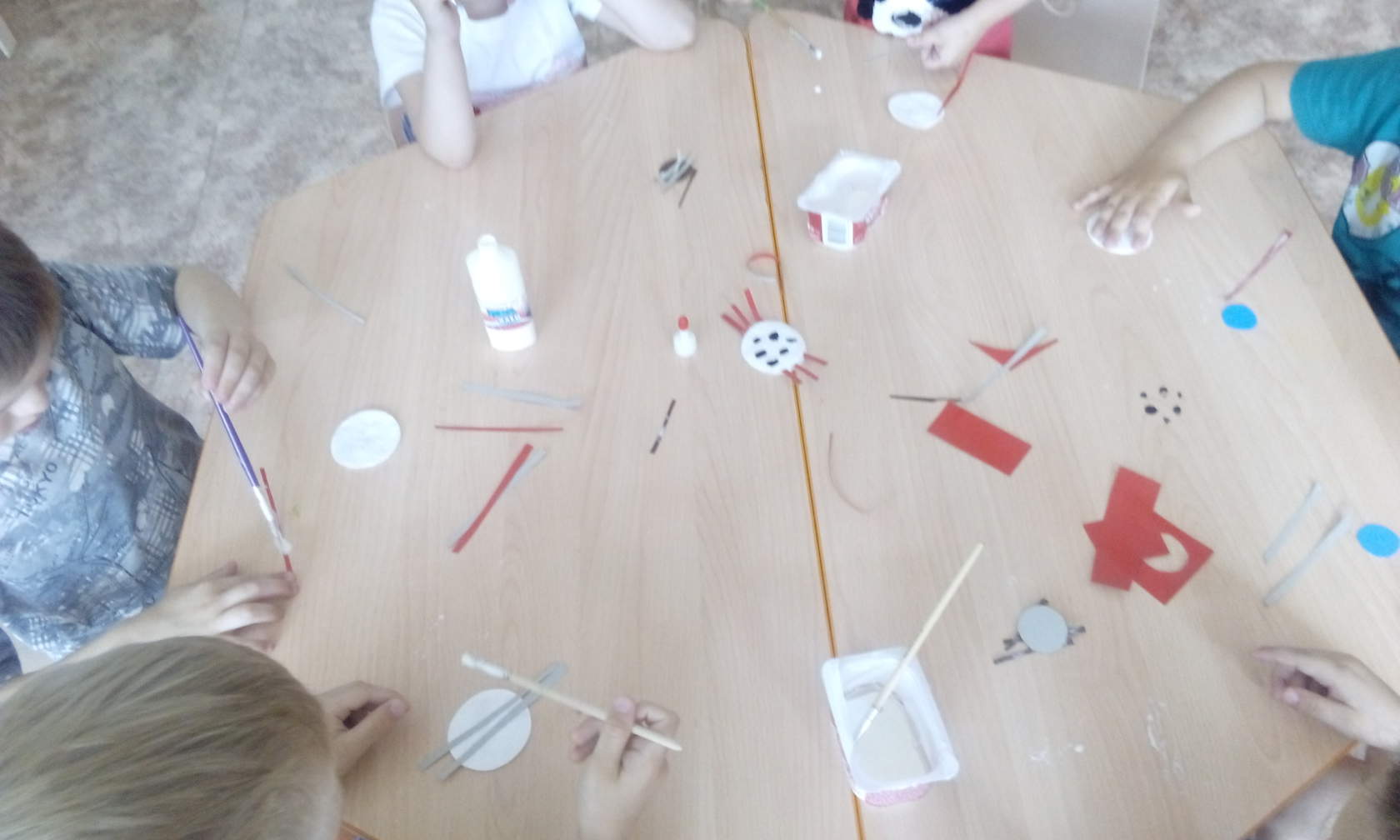 Работа с родителями
Формы работы с родителями
конкурсы
Участие в создании развивающей среды
Родительские собрания
фотовыставки
Тематическая консультация – (индивидуальные и  групповые)
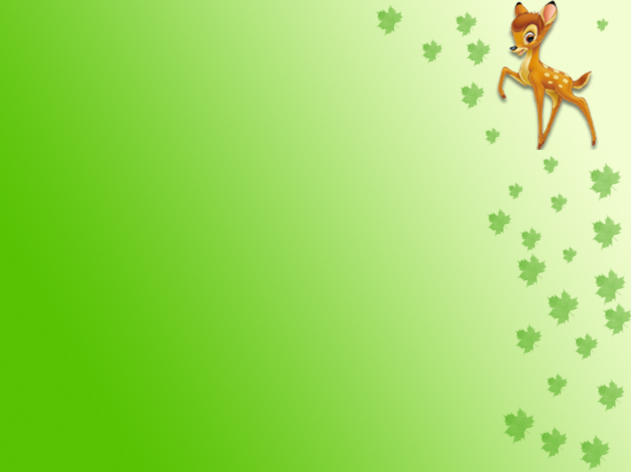 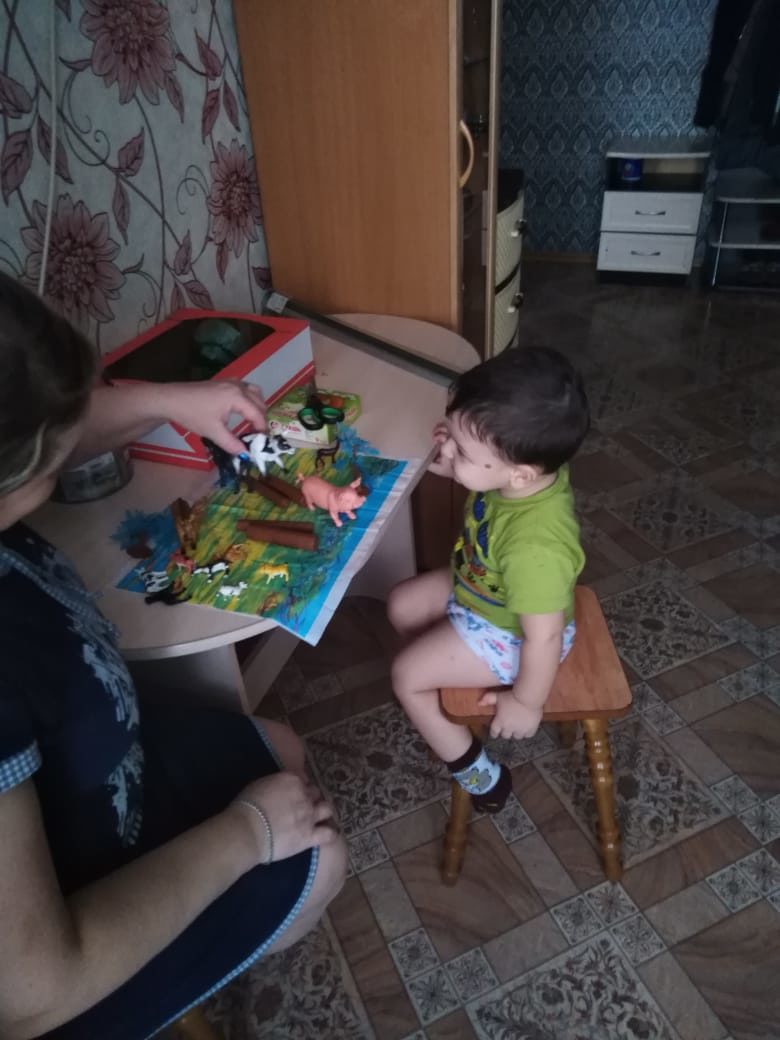 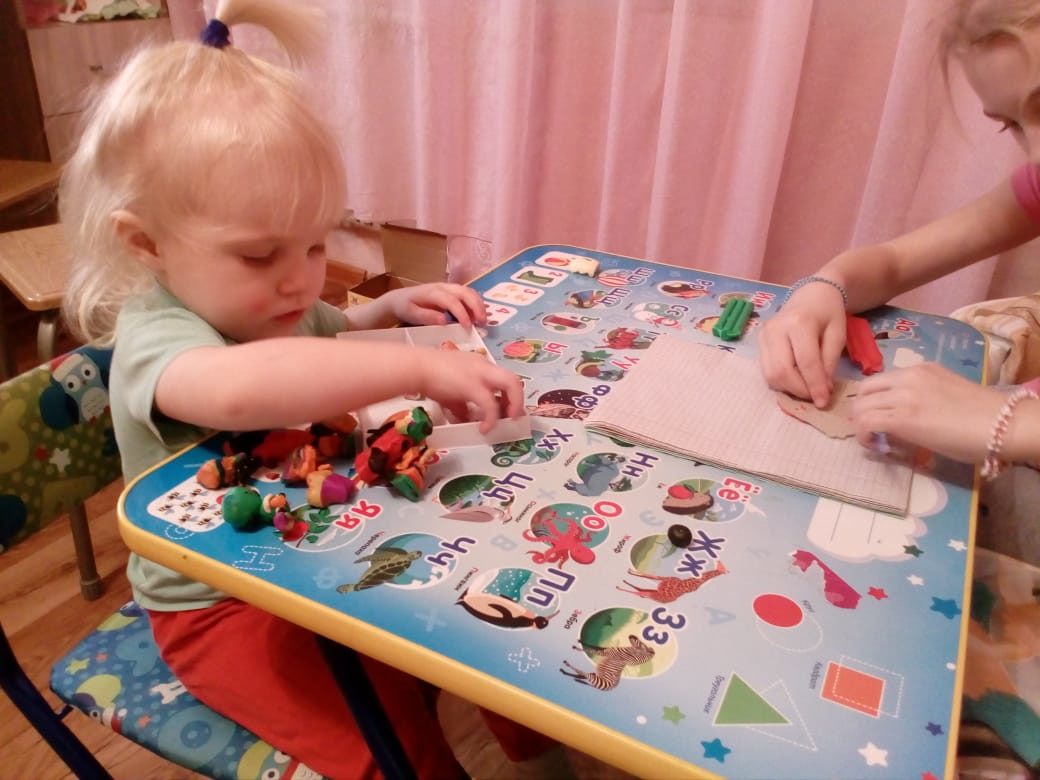 Макет «Дворик»
Изготовила семья Мелика Погосяна
Макет «Зима в лесу»
Изготовила семья Ани Свиридовой
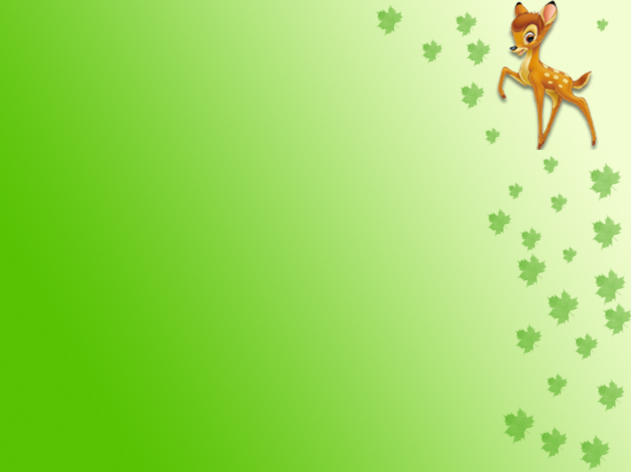 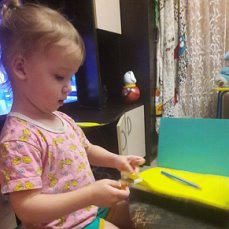 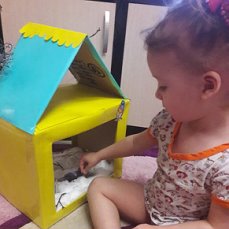 Макет «Зимующие птицы» изготовила семья Лизы Краморовой
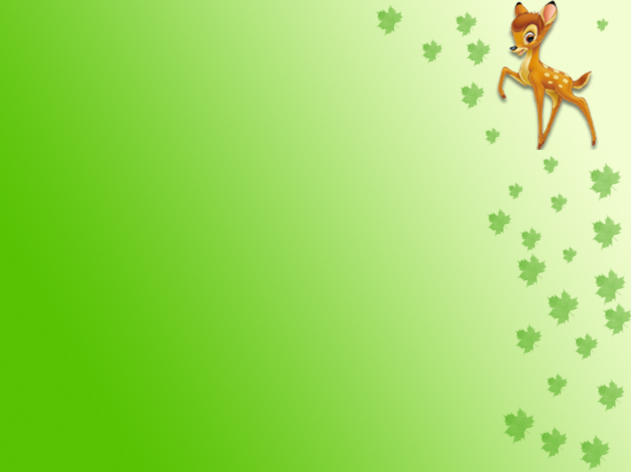 Применение макетов
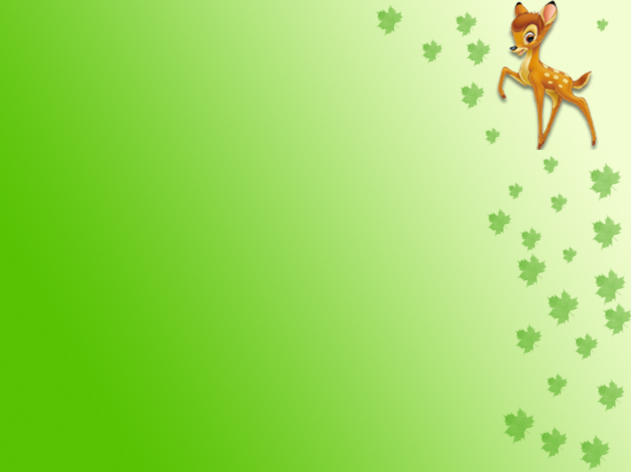 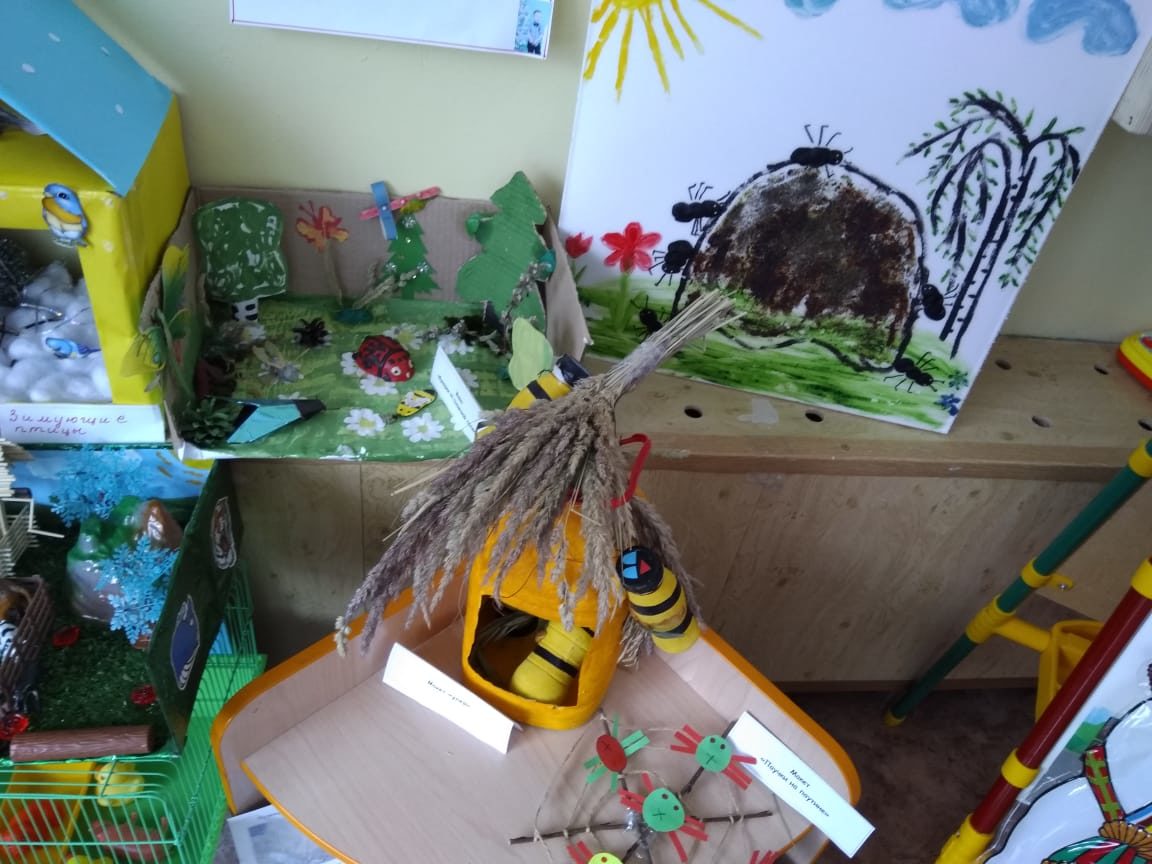 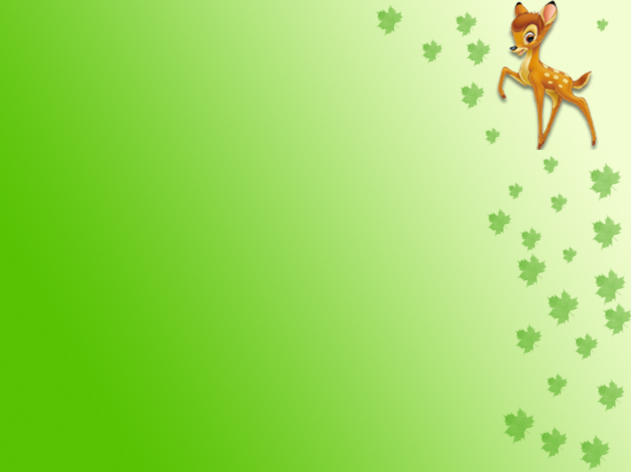 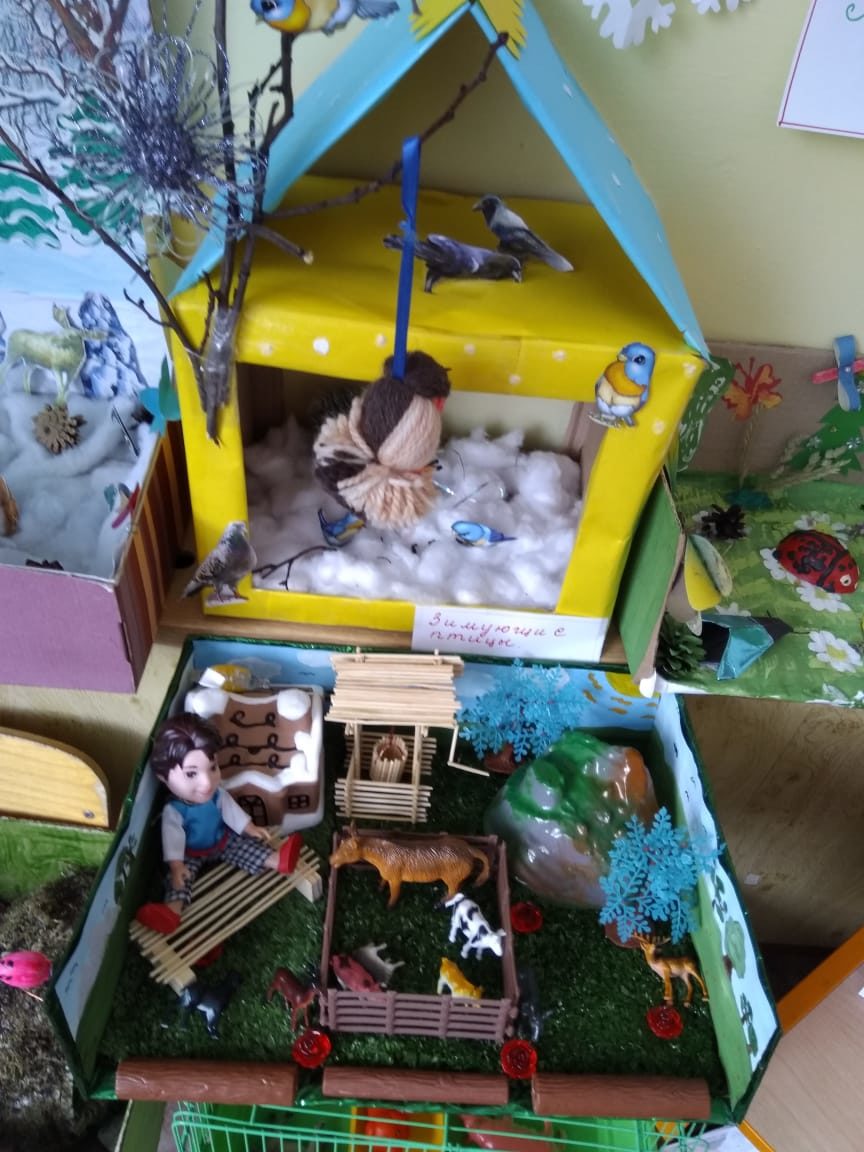 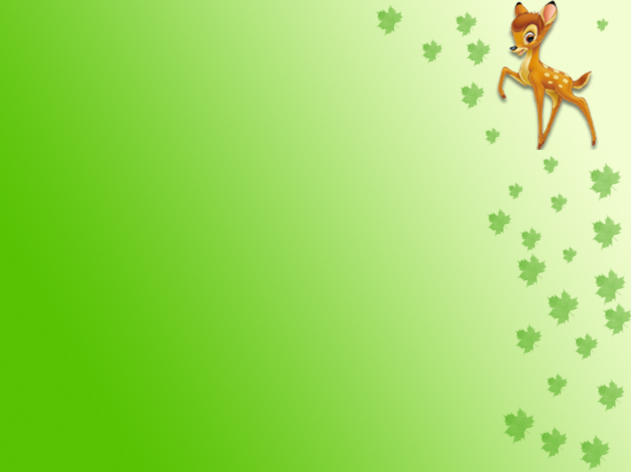 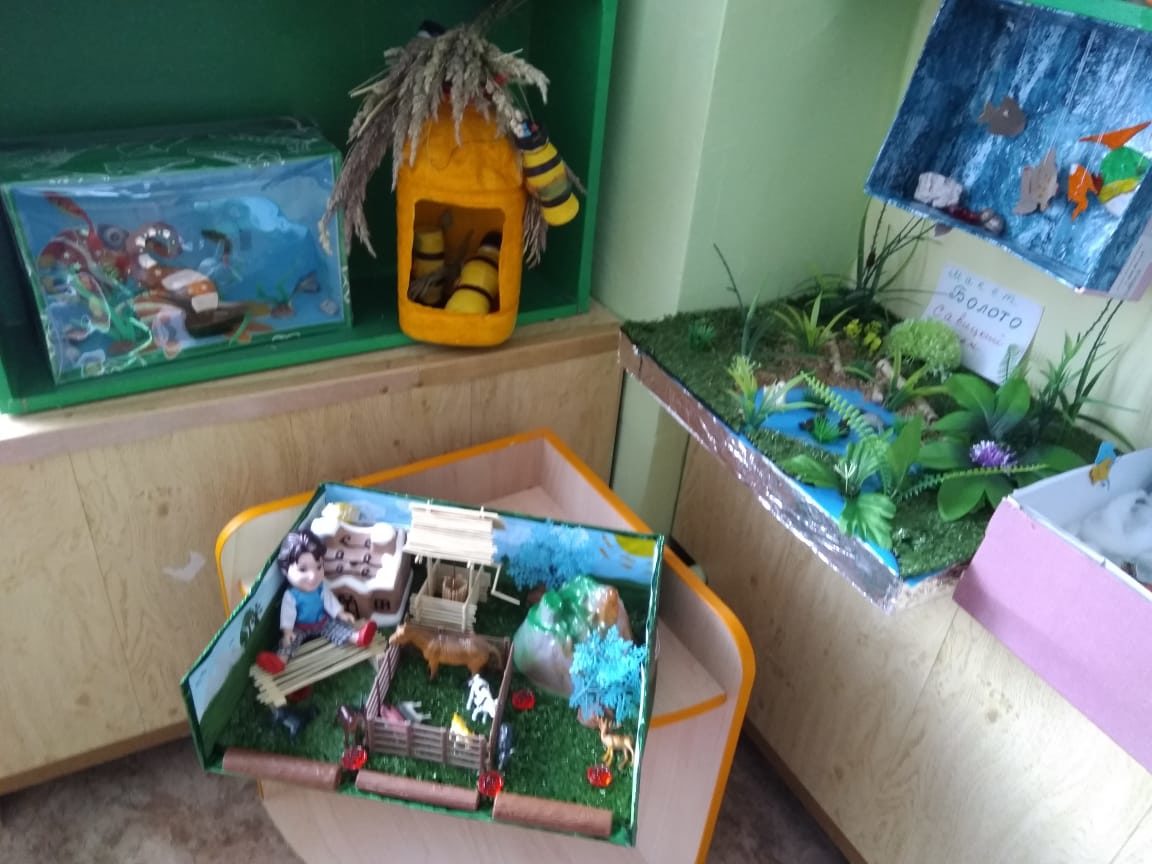 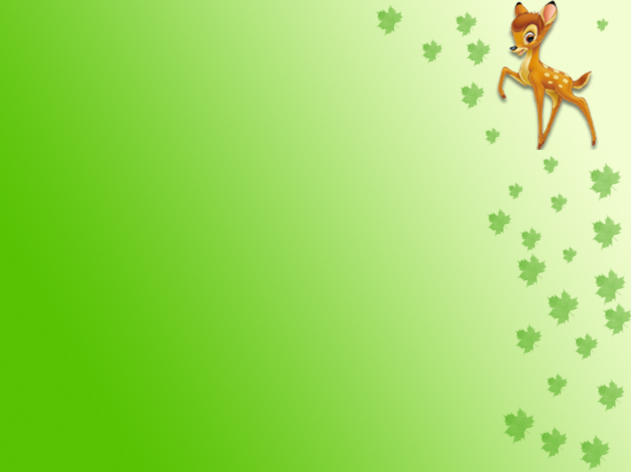 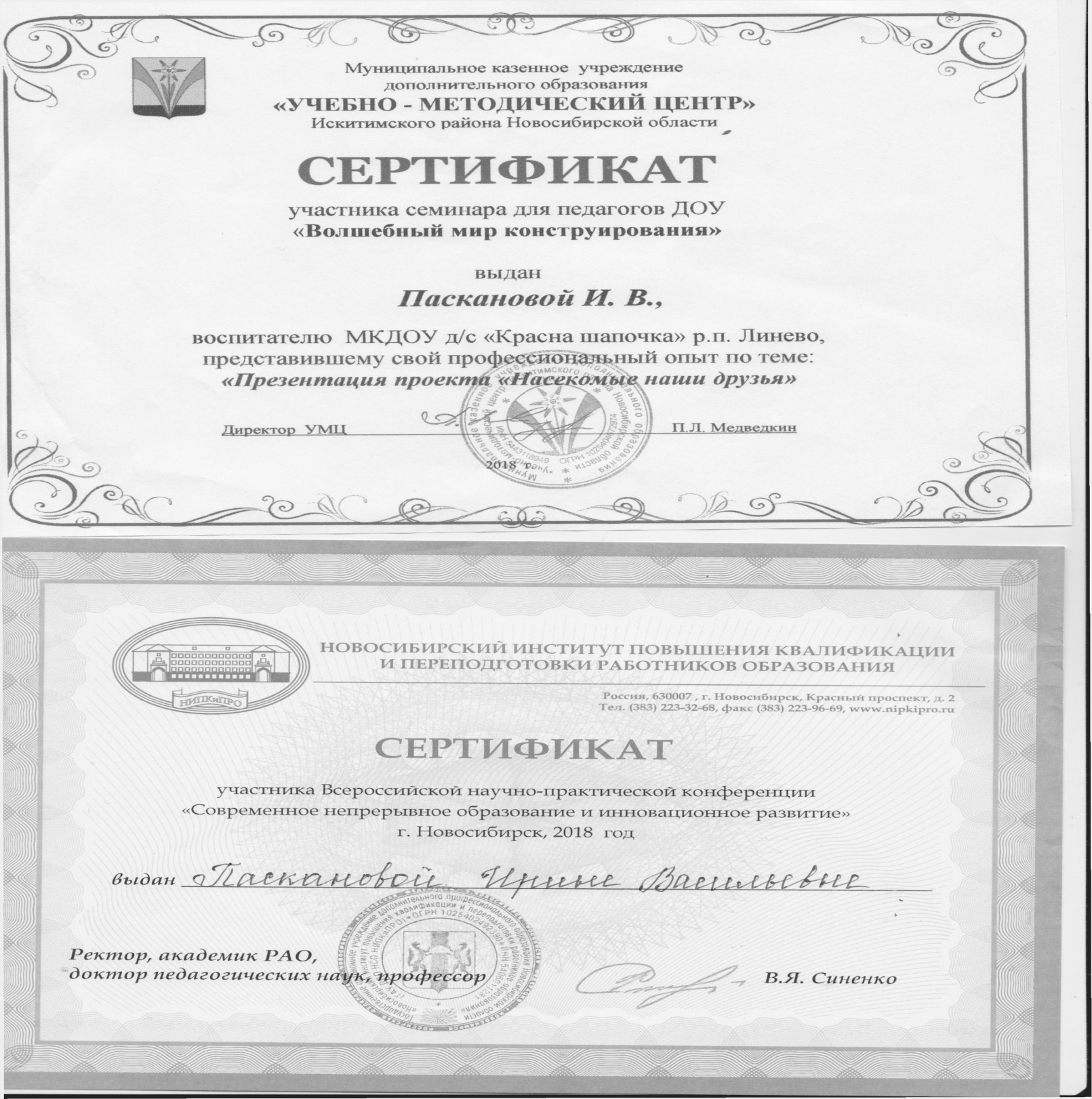 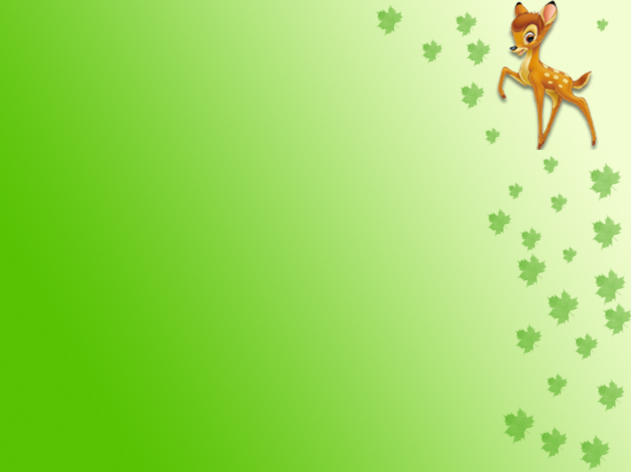 Литература:
Букин А. П. В дружбе с людьми и природой. - М.: Просвещение, 2007.
Виноградова О.А . Воспитание экологической культуры у детей раннего возраста через создание коллекции макетов// Дошкольная педагогика. 2017. N 10. С. 10 - 11
Чижевский А.Е. Я познаю мир. Детская Энциклопедия: Экология. М.: Издательство АСТ-ЛТД, 2002. 543 с.
Ресурсы интернета
 https://www.maam.ru/detskijsad
 http://www.babylessons.ru/uroki-dlya-detej
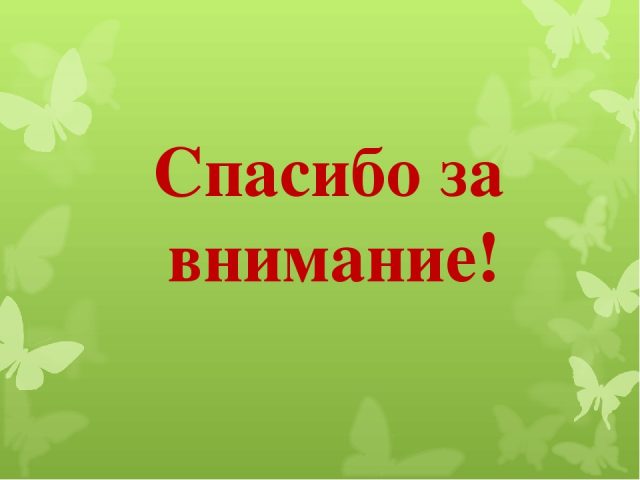 Спасибо за внимание
Приглашаю к сотрудничеству
приглашаю к сотрудничеству: 
evgenii.paskanov@mail.ru